Shailendra Jain
sjain@abaqus.net
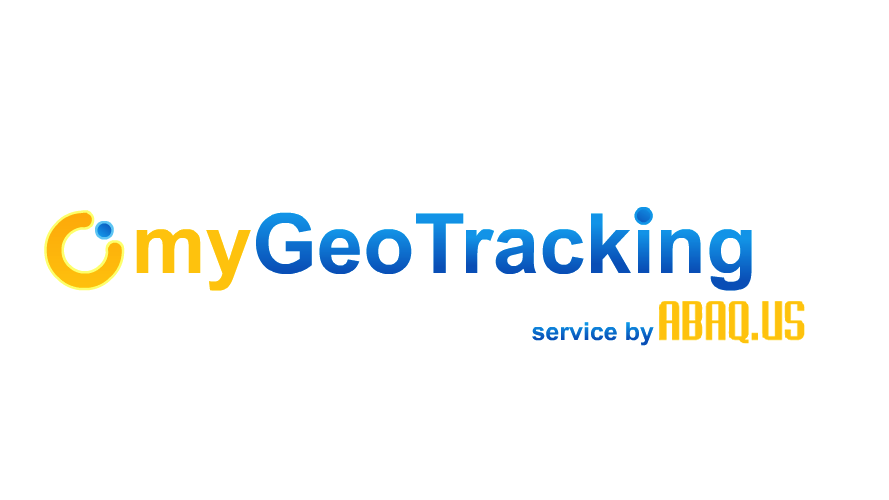 myGeoTracking for Mobile Employee Time Clocking and  Optimization Solutions

Locate.Message.Manage
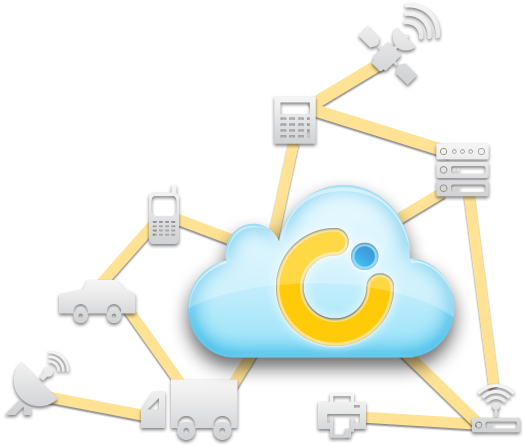 Shailendra Jain
sjain@abaq.us
Thursday, November 13, 14
Copyright 2013-2014 Abaqus, Inc.  All Rights Reserved. Confidential.
1
myGeoTracking for Mobile Employee Time Clocking
Industry Challenge:

Improve payroll & operations management of the mobile workforce by eliminating time cards thereby cutting payroll slippage and verifying job site attendance

myGeoTracking Solution:

Easy to deploy solution where all time clocking is done automatically (eliminating manual entry for time cards) using employees phones and enabling the data to be imported into a payroll management system
2
How?
Utilizes drivers cell phone - works with normal phone or smart phone by leveraging location information from the cellular networks

Does not require any additional devices

Supports app based and non-app based solution

No entries required from employee except tapping on the "on duty" or "off duty" button on the app - how is this managed for non-app solution?

Zero-touch time clocking automatically clocks in and clocks out employee as they visit job sites in the field

Most advanced solution in the industry - supports GPS/Telematics, App based smartphones and Cloud based technology

Provides solution for compliance with DoT HoS and USPS regulations
Automatic time clocking eliminates time cards
3
Why myGeoTracking ?
A 100 % Cloud based Location & Messaging Platform
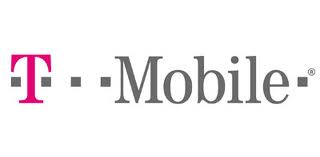 Cover over 95% phones in the US
No Apps, No Data Plan, No Special Devices
Works on *any device* on all major carriers in the US
Fine-grain Privacy Control
Geo-Tagged Enterprise Text Messaging & IVR 
USPS Service Compliant
Location-enhanced Rules Engine
Analytics & Reports
Rich Web API to integrate with Custom Backoffice Systems
Carrier Grade Scalable; Hosted on Amazon
Additional International Telco Support (e.g. Canada)
WiFi / GPS Apps for iOS and Android
Supports Telematics Devices (e.g. Calamp, Teltonika)
*Patent Pending
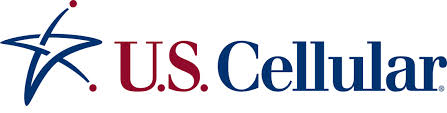 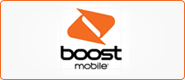 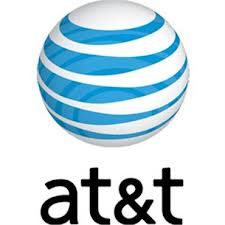 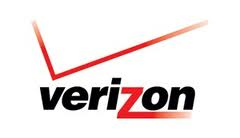 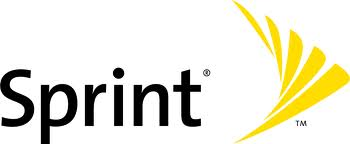 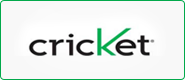 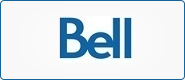 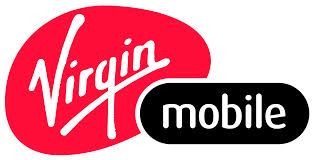 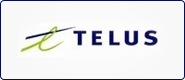 *Not compatible with pre-paid phone services
4
Zero Touch Time Clocking Features
Accurate time clocking lets you verify job site attendance and cut down on payroll 'slippage’

Automatically calculate billable hours with Hours-of-Service (HoS) breakdown. No more hand written time cards

Generate daily activity time and attendance reports with a single click integration into Quickbooks and other payroll systems

No training or learning curve hassles for the end-user. myGeoTracking is the only service to feature a complete 'ZERO-TOUCH' GPS time clocking solution

Works on all phones with or without an app. Supports BYOD and Contract worker scenarios
5
Geofencing, Location Rules & Alerts
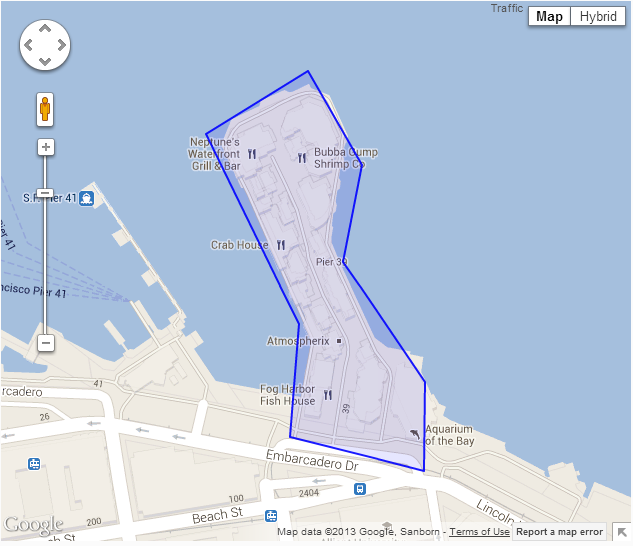 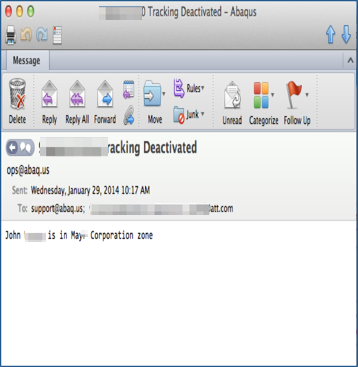 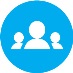 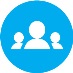 Stop Tracking Once employee Reaches Distribution Center
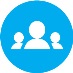 Automatically clocks in when employee leaves port geozone
Automatically clocks in when employee reached field destination
6
Hours of Service
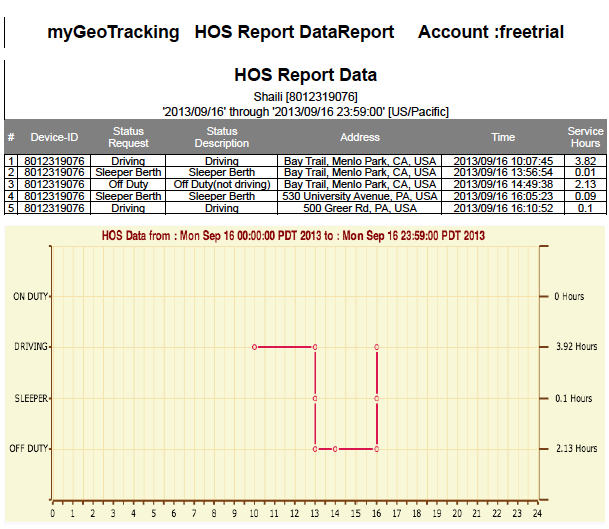 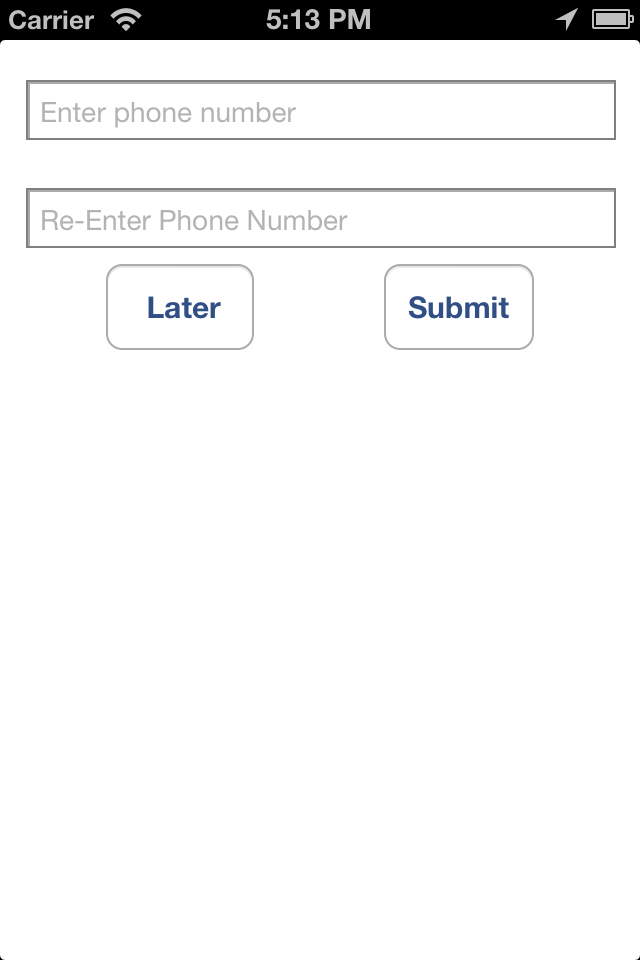 Driving
On Duty
Off Duty
Sleeper
Driver taps the "on duty" button to provide permission to track them in the field
Driver taps "off duty" button to stop tracking
7
myGeoTracking Solution Advantages
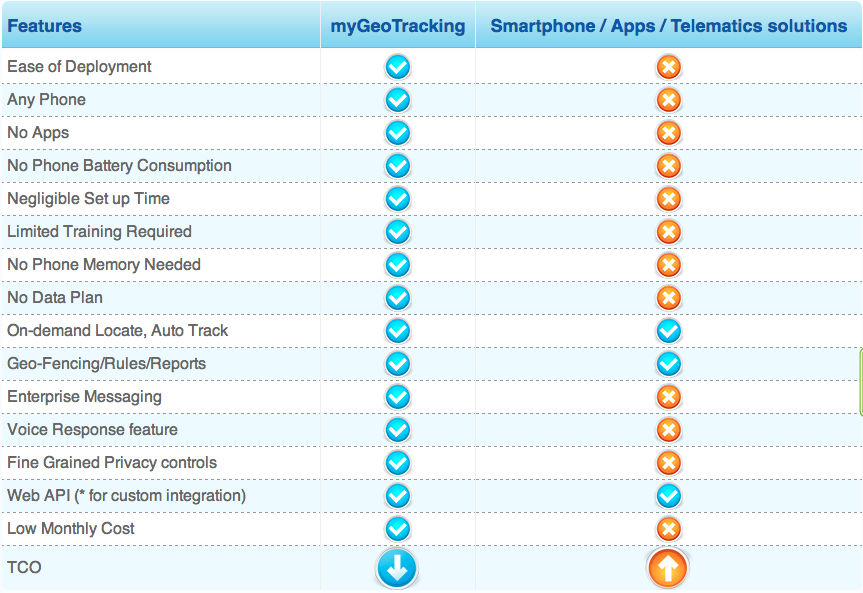 8
Customer Examples
Who: McDal Corporation provides  comprehensive Sales and Service for Overhead Hoist and Crane Systems. A distributor for most of the major manufacturers in the USA McDal serves the Eastern portion of PA, NJ, MD and DE.
Solution: myGeotracking's Automatic time clocking solution.
Benefit: Improved employee accountability, productivity and payroll management with significant reductions in payroll costs.
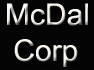 Who: Sterling Medical provides comprehensive healthcare services, including healthcare staffing, healthcare departmental operation, and healthcare clinic operation.
Solution; myGeoTracking's GPS Time clocking solution - employee punch in and punch out using an app
Benefits: Employees manually punch in and out during work shift,  the systems reports punch-in location, shift duration and billable hours.  Improved employee accountability and payroll management.
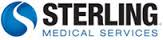 Who: RHW Inc has been providing expert commercial painting & wall covering services to customers based in Hollywood, Florida and its surrounding area.
Solution; myGeoTracking's zero touch time clocking solution. 
Benefits: Improved employee accountability,productivity, and payroll management without any manual interaction by the crew members to clock-in & out
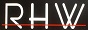 9
Copyright © 2013-2014, Abaq.us, All rights reserved
Summary
Zero-touch time clocking eliminates time cards completely

Improves payroll management by providing highly accurate payroll data 

Frees up employees to focus on the job in the field rather than make time card entries

To Experience myGeoTracking Service, 
Try our 15 day Free Trial Today.
10
Thank You
For More Information please contact
Tel +1-415-49-MYGEO
       (+1-415-496-9436)
Email – info@abaqus.net
Website -  www.mygeotracking.com
11